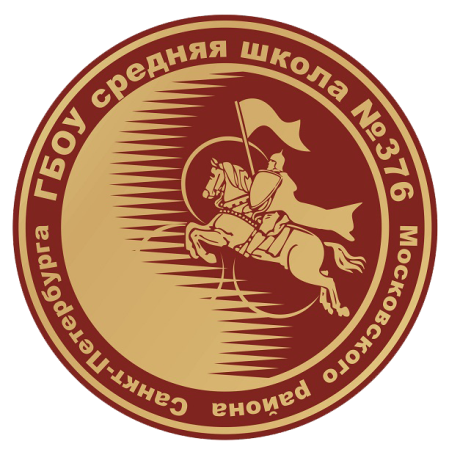 КУЛИНАРНЫЙ БЛОГГБОУ средняя школа № 376Московского районаСанкт-Петербурга
Сегодня мы расскажем о том,как готовят завтрак
в школьной столовой
Приготовление завтрака
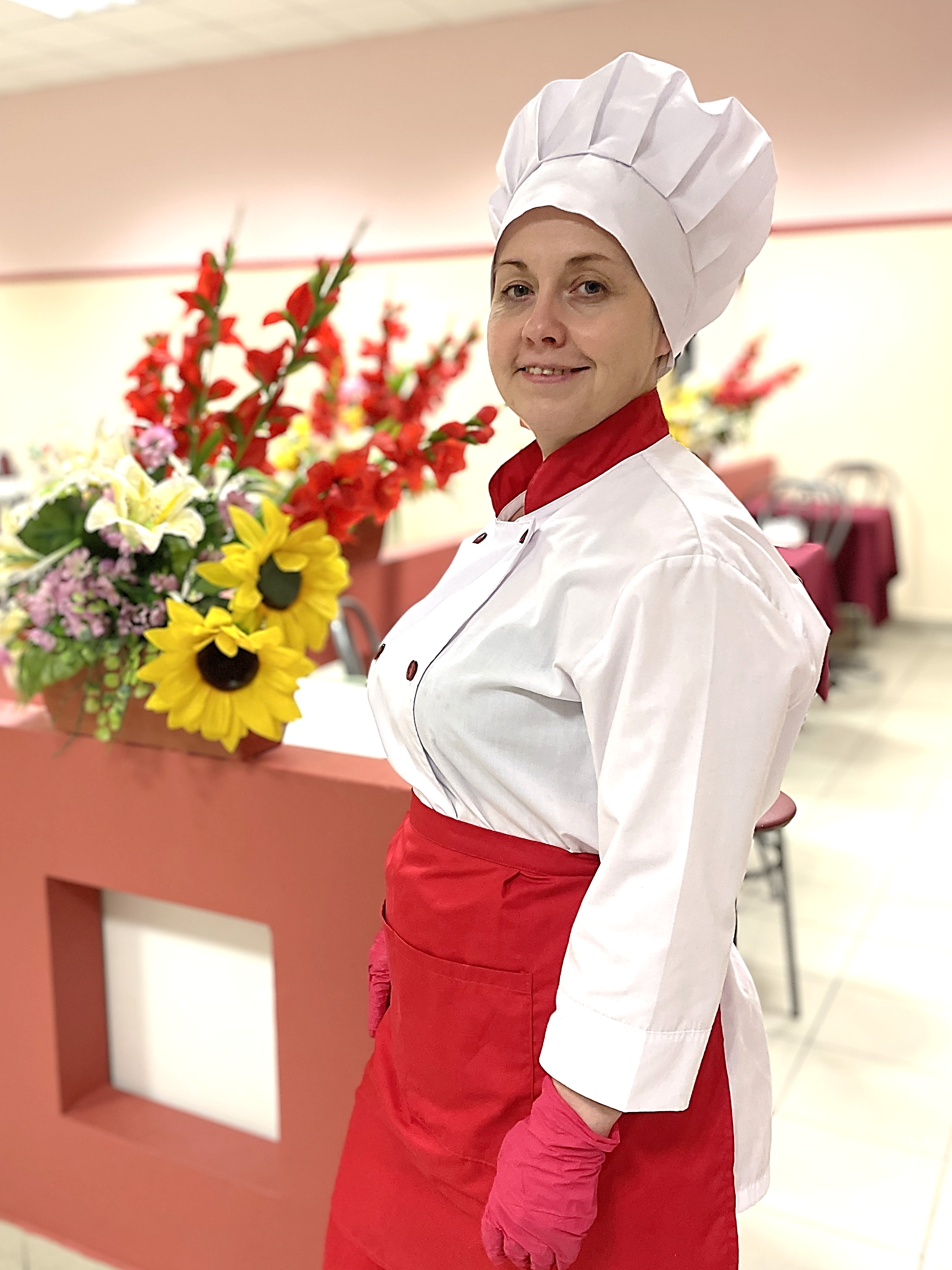 Завтрак очень важен для школьников, обеспечивая их необходимой энергией для наиболее активной части дня. Исследования показали, что регулярно и правильно завтракающие дети, проявляют большую энергию на уроках, лучше воспринимают информацию и достигают более высоких результатов.
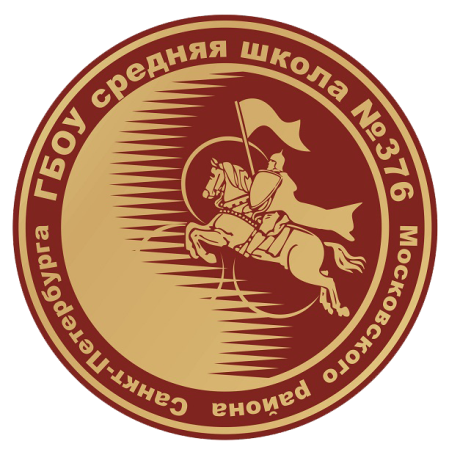 Банан свежий
Каша геркулесовая молочнаяс маслом сливочным
Бутерброд с сыром
Чайс лимоном
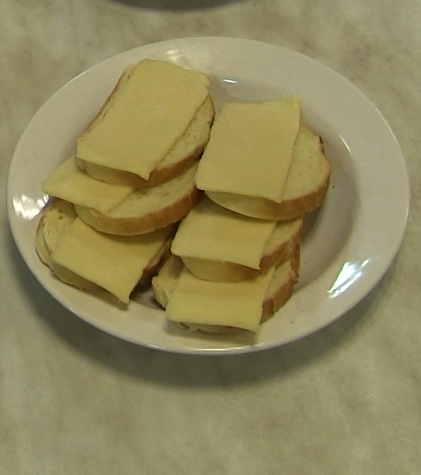 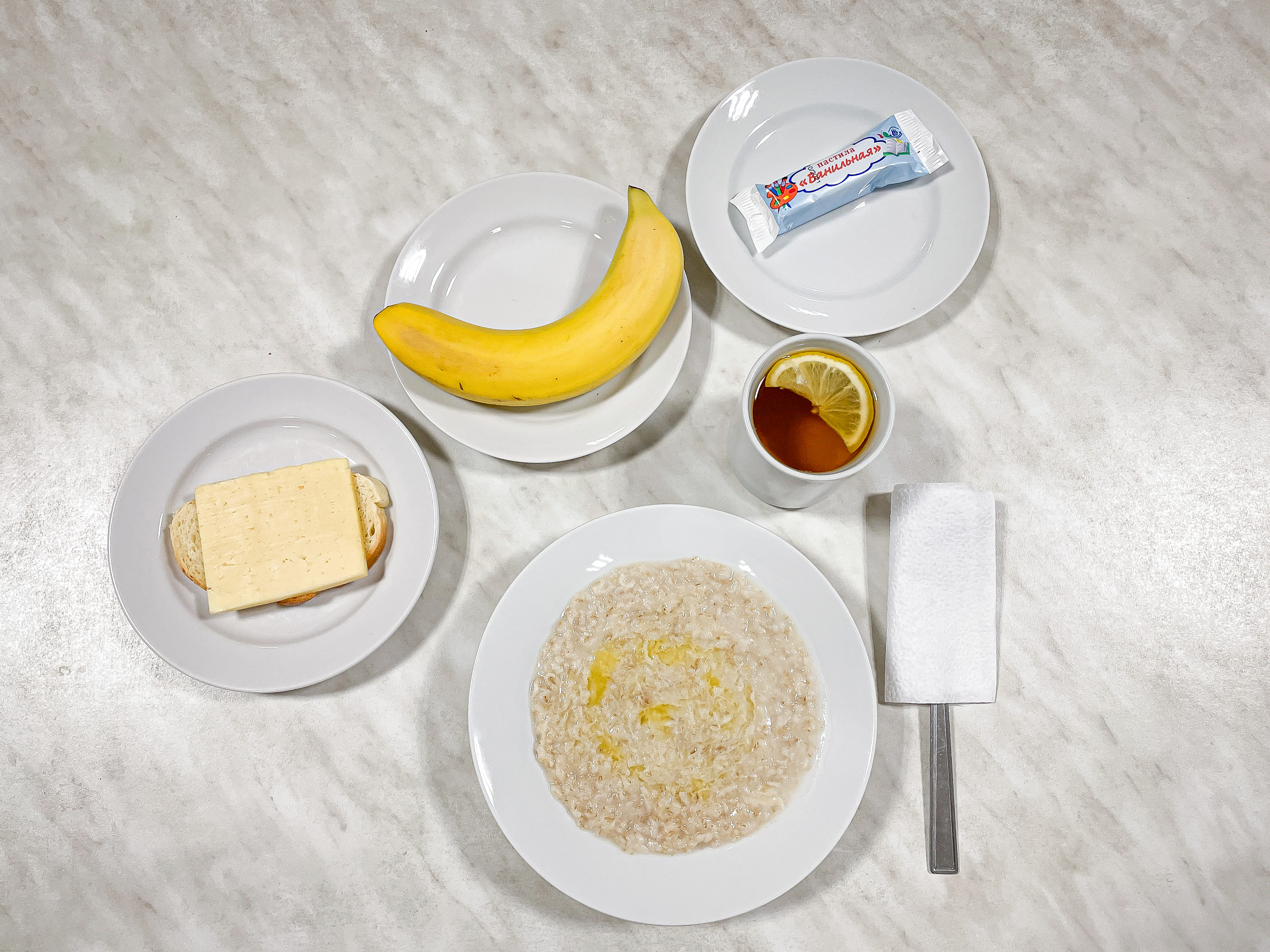 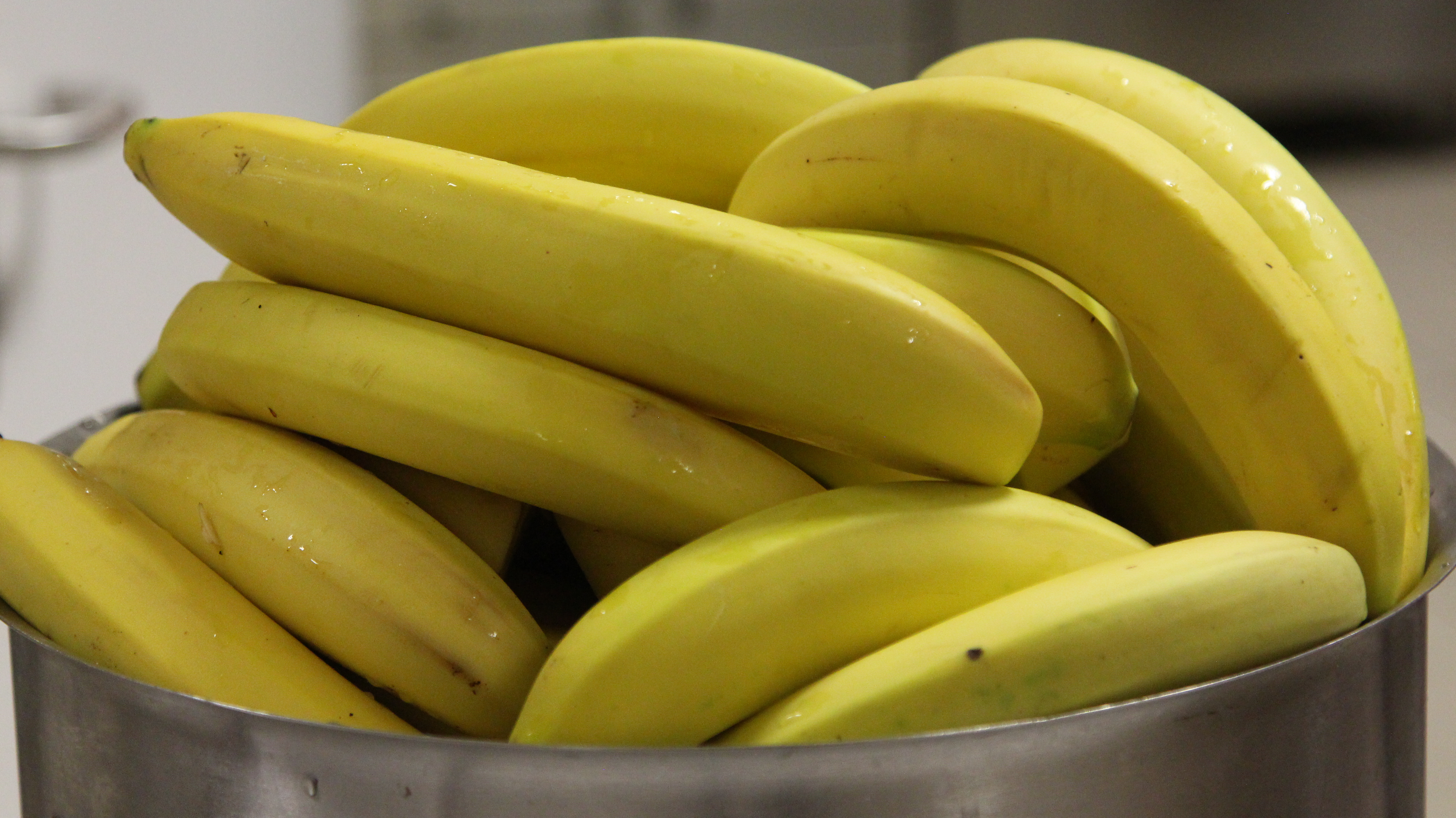 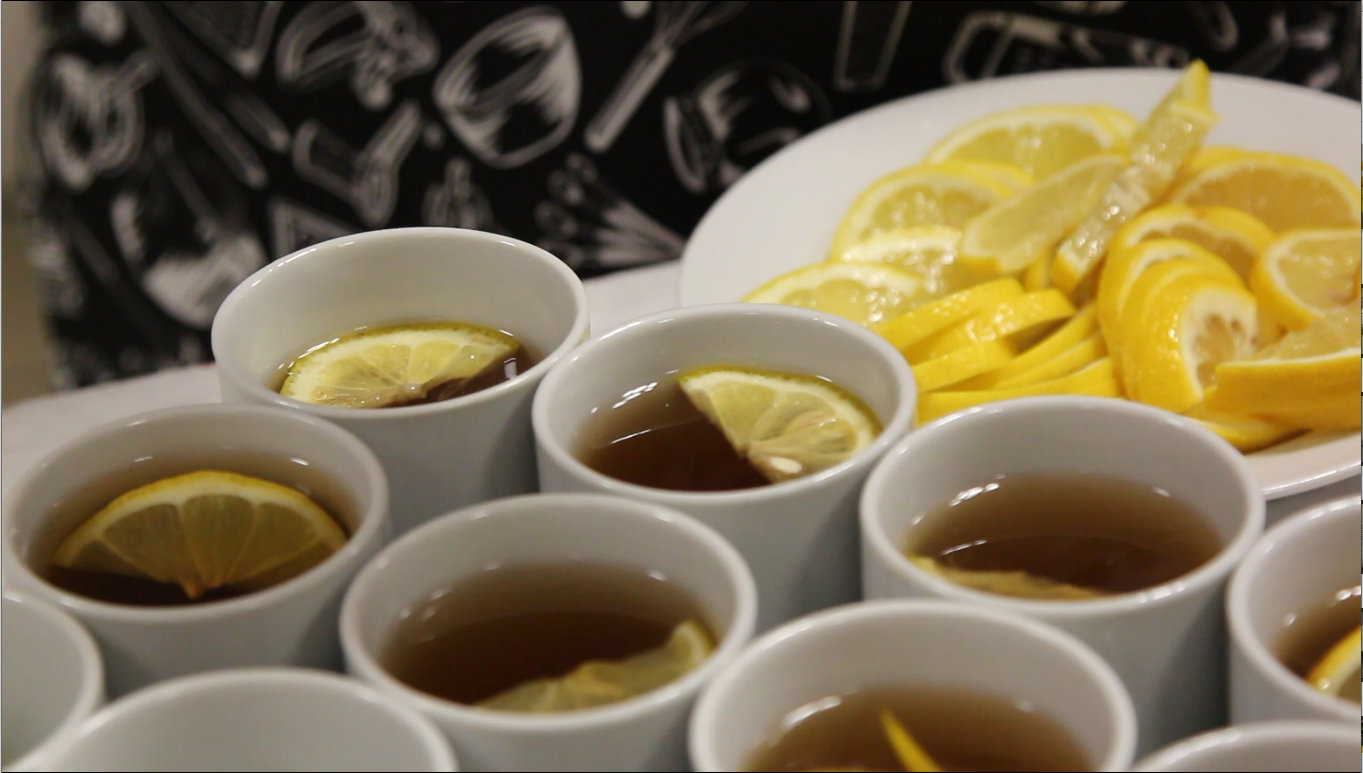 7-й день 10-дневного цикличного меню:
Завтрак
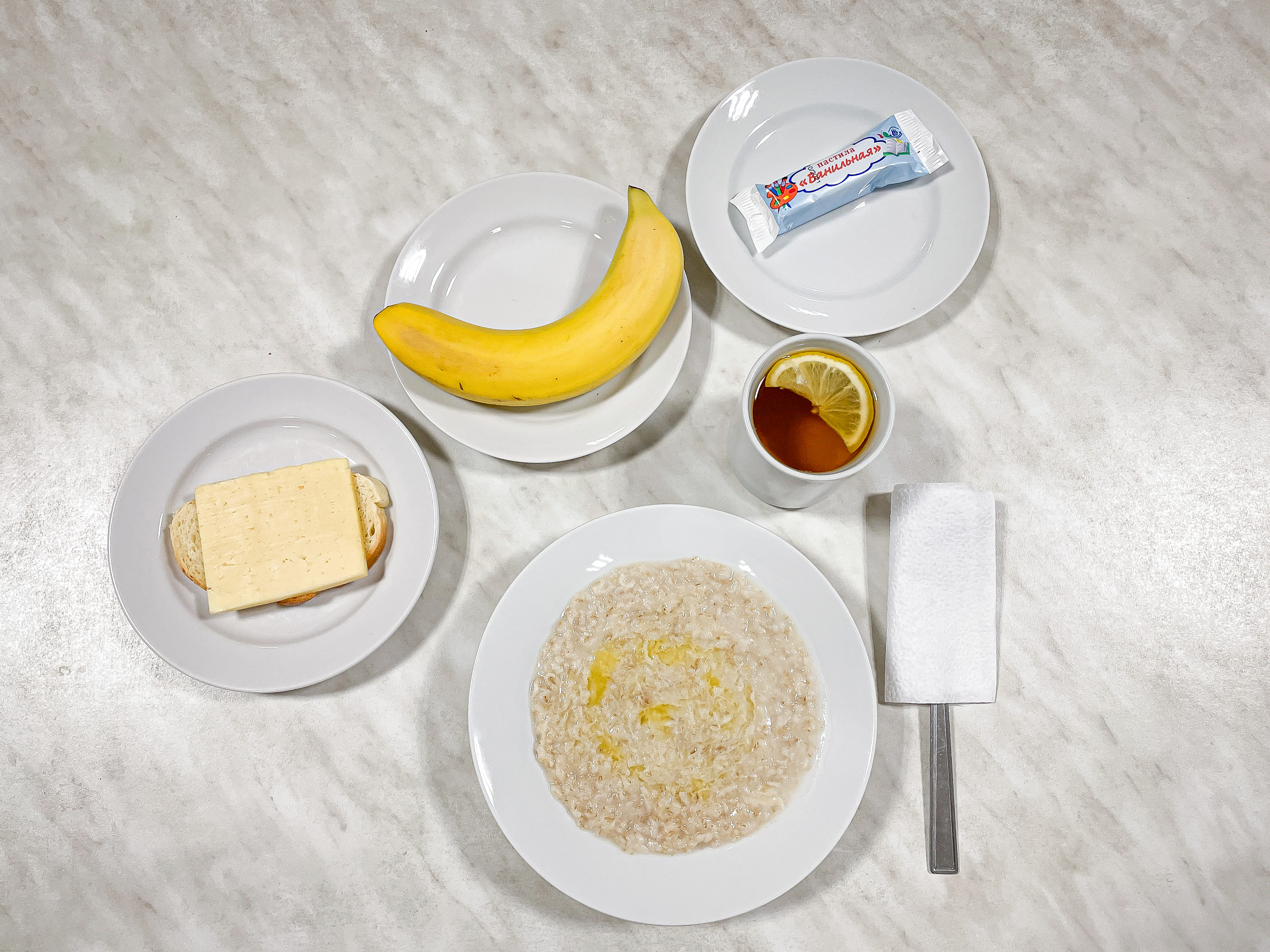 Завтрак:
- каша геркулесовая молочнаяс маслом сливочным;- бутерброд с сыром;- батон обогащённый;- чай с лимоном;- банан свежий.
3
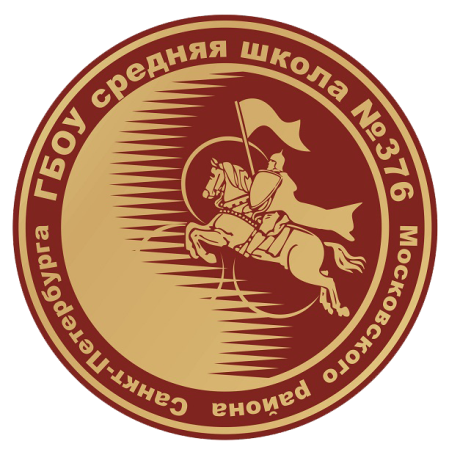 Хлопья овсяные засыпаем в кипящую смесь молока с водой
Добавляем соль, сахар
Варимдо готовности
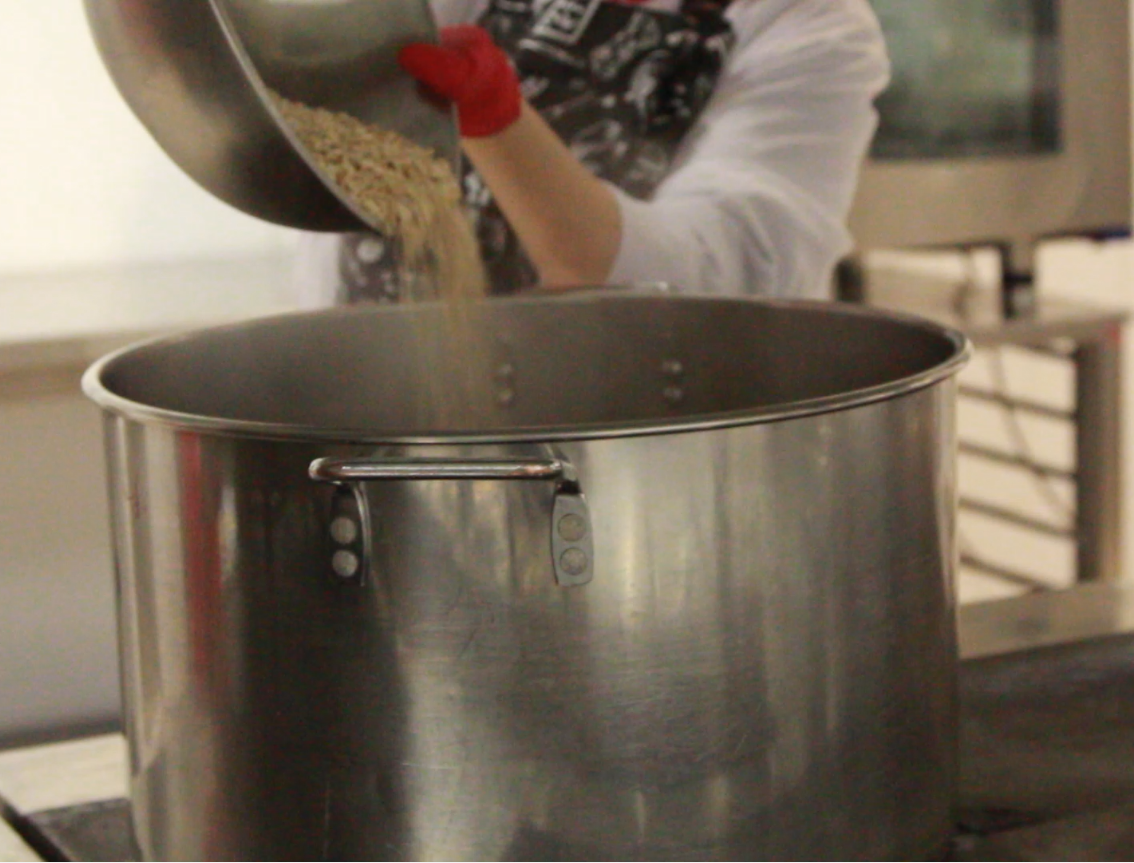 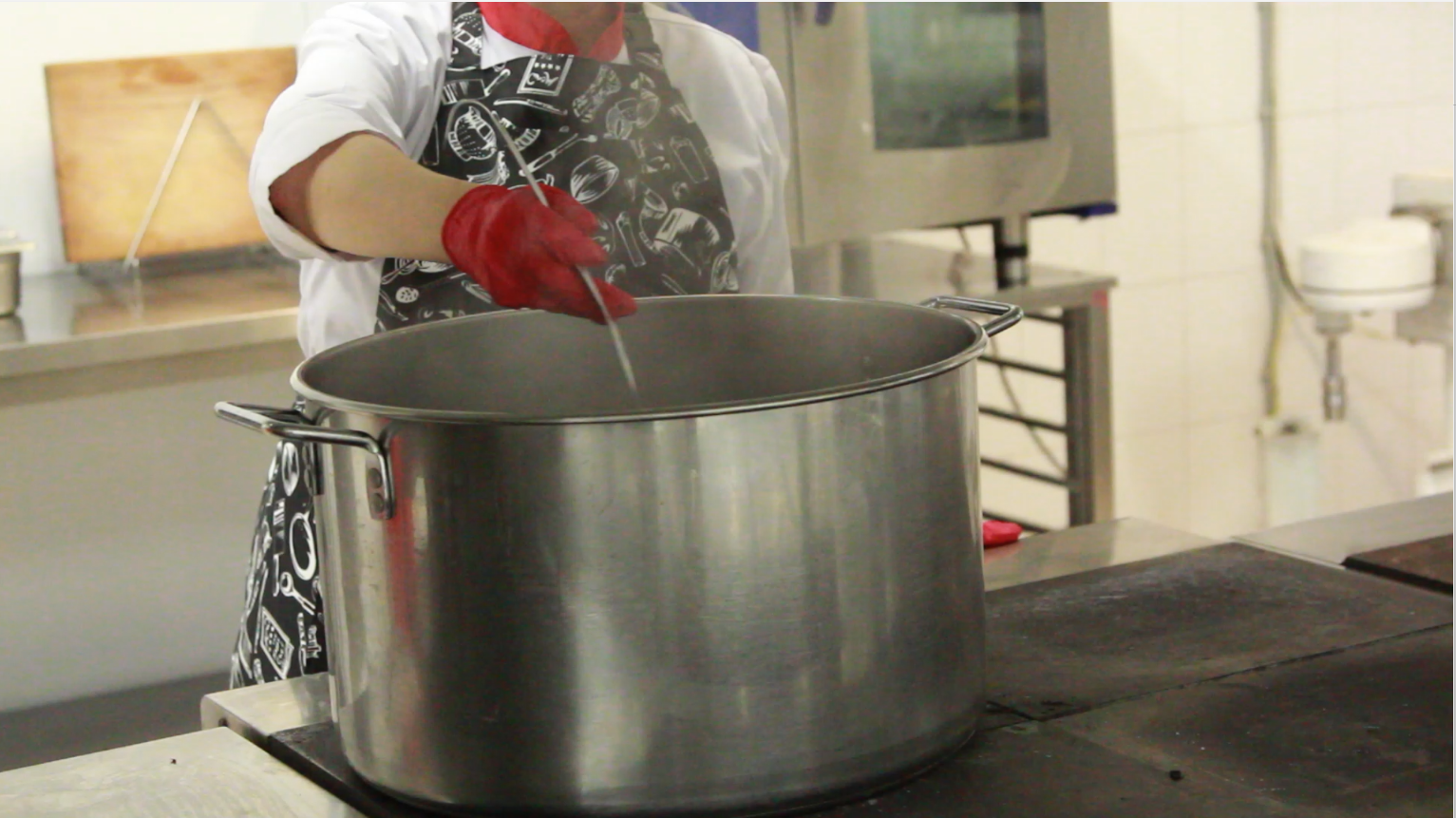 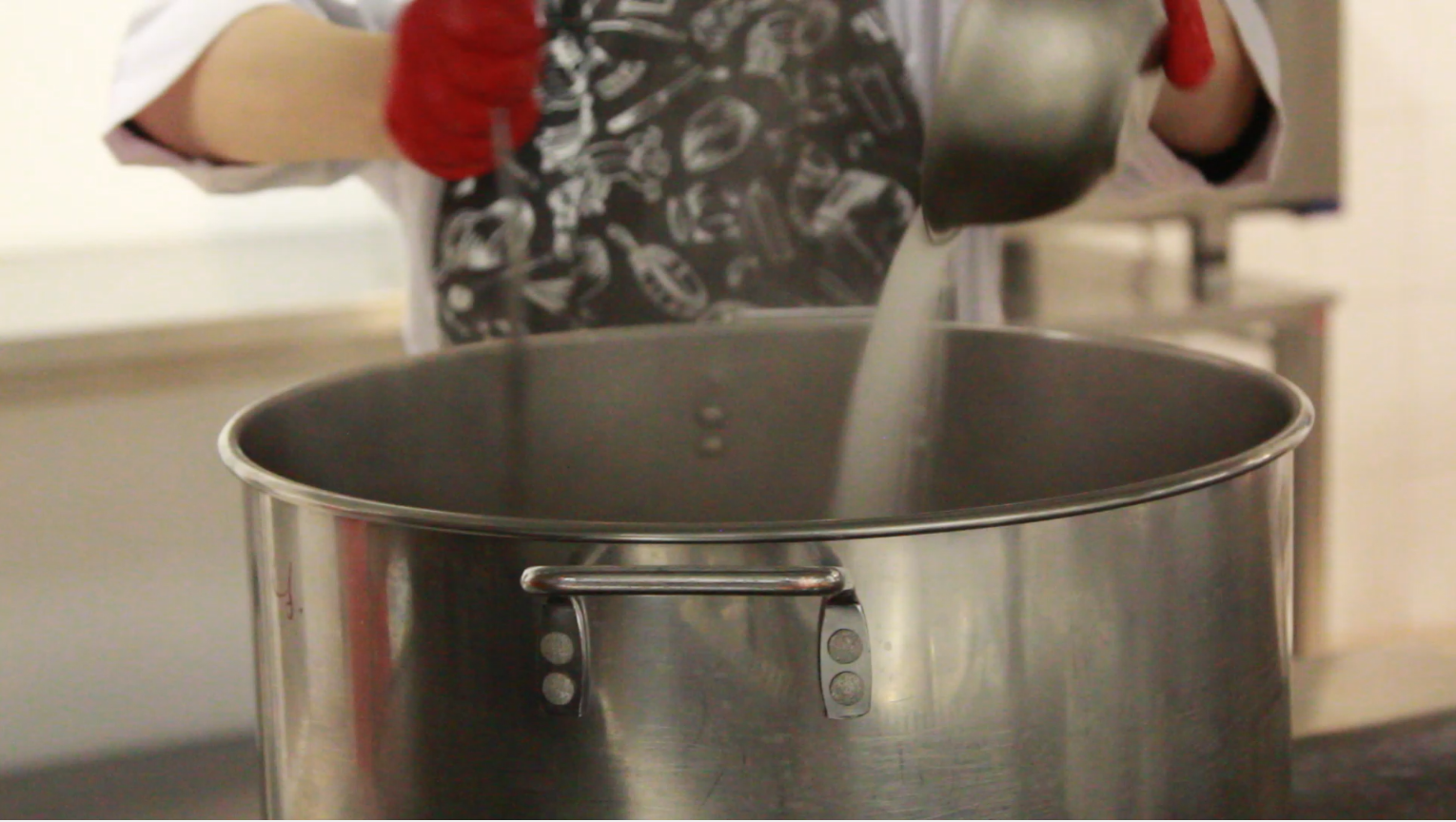 Каша геркулесовая
Хлопья овсяные «Геркулес» засыпаемв кипящую смесь молока с водой, добавляем соль, сахари варим до готовности.Отпускаем кашу температурой 65°Сс растопленным и прокипячённым сливочным маслом.
Отпускаем кашу температурой 65°Сс растопленным и прокипячённым сливочным маслом.
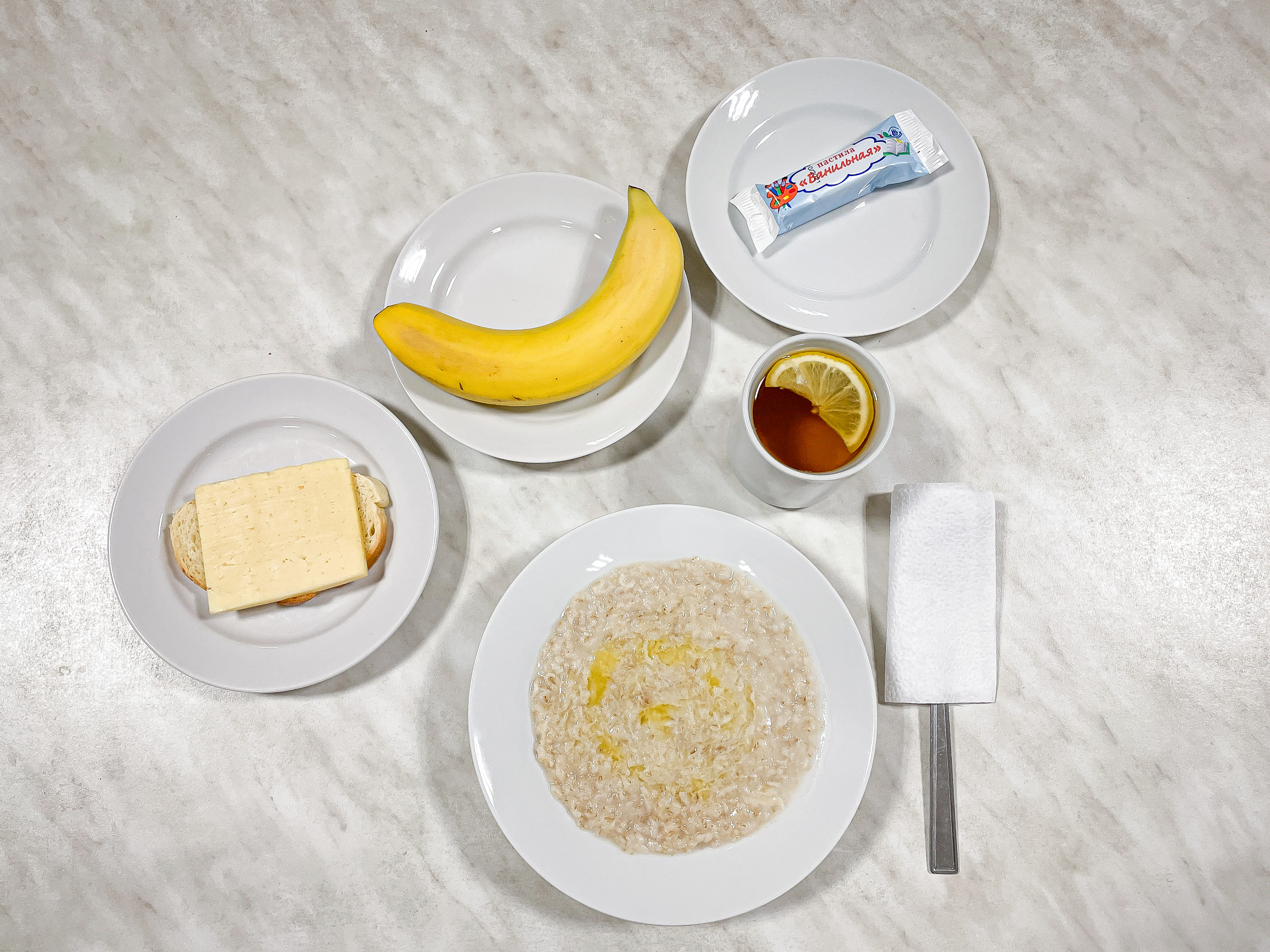 4
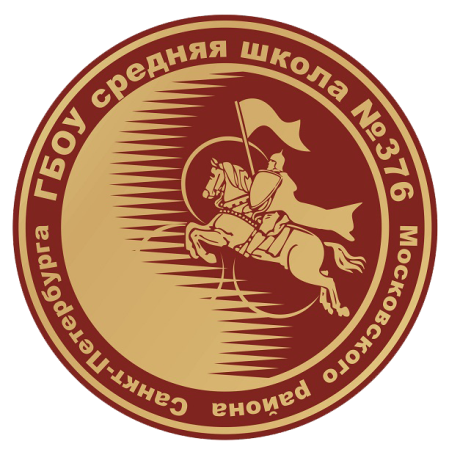 Бутерброд с сыром
Сыр нарезаем на слайсере
Кладем сверху на ломтик хлеба
Подаем непосредственноперед раздачей
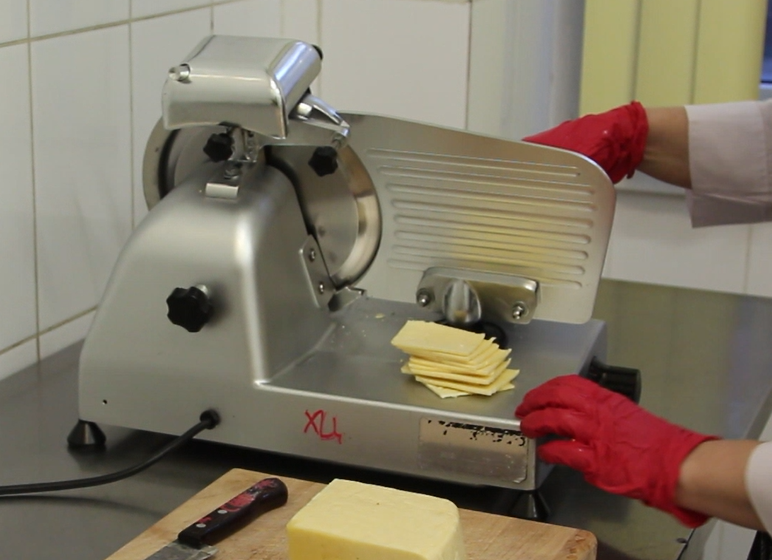 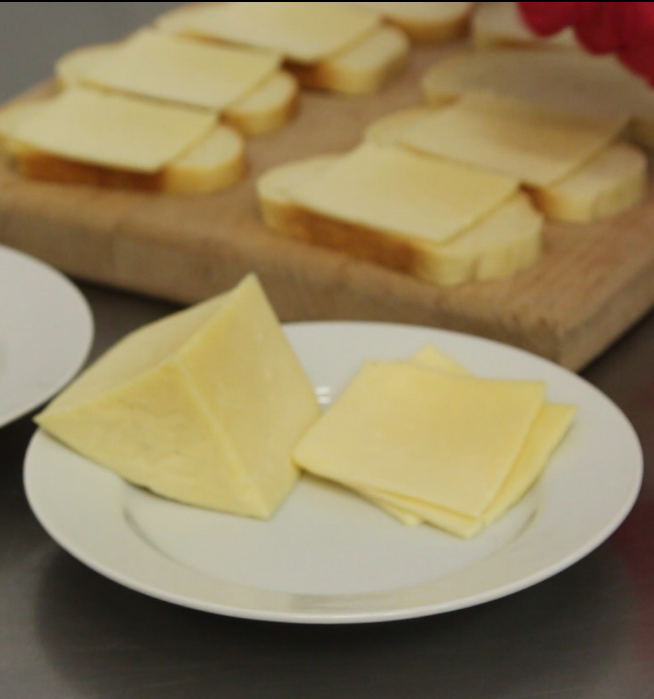 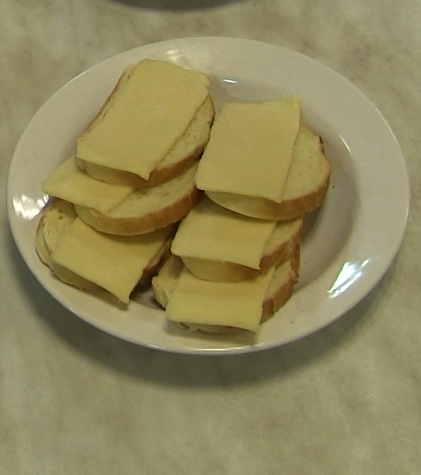 Сыр нарезаем на слайсеретолщиной 3-4 мм, кладем сверху на ломтик хлеба и  подаём непосредственноперед раздачей.Температура подачибутерброда 14°С.
5
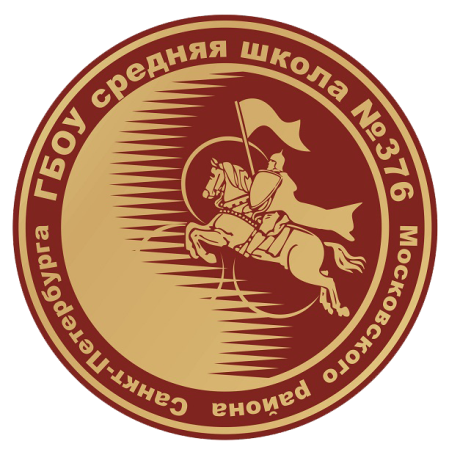 Температура подачи горячего чая должна быть не ниже 75°С.
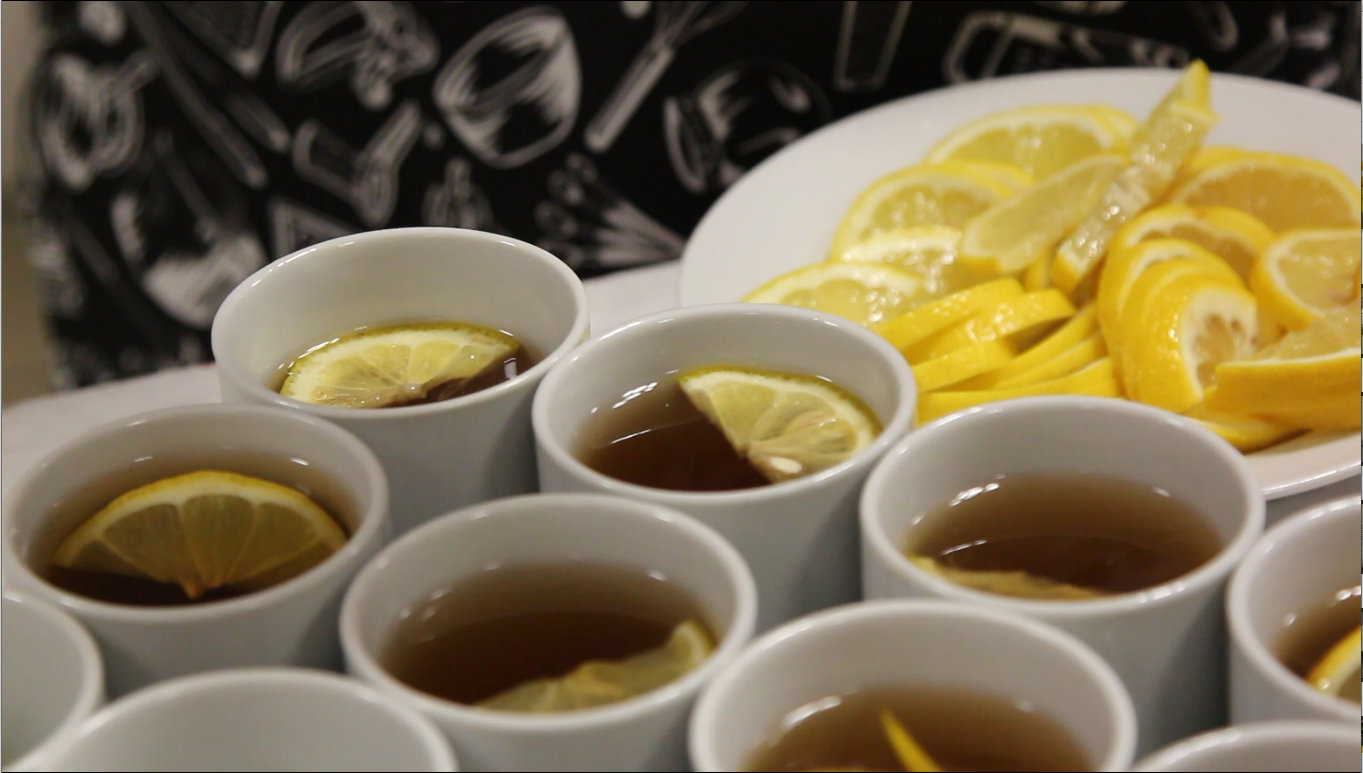 Чай с лимоном
Чайник ополаскиваем горячей водой, кладём заварку на количество порций, заливаем кипятком на 1/3,даём настояться 5-10 минут, добавляем кипяток, сахар и доводим до кипения.Предварительно промытый теплой водой лимон нарезаем тонкими ломтиками и кладём в стакан приготовленного чая перед отпуском.Температура подачи горячего чая 75°С.
6
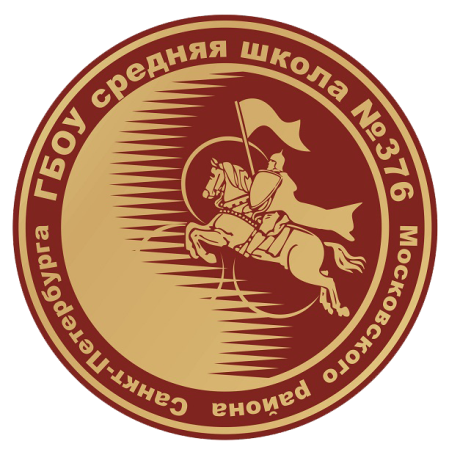 Бананы свежие.
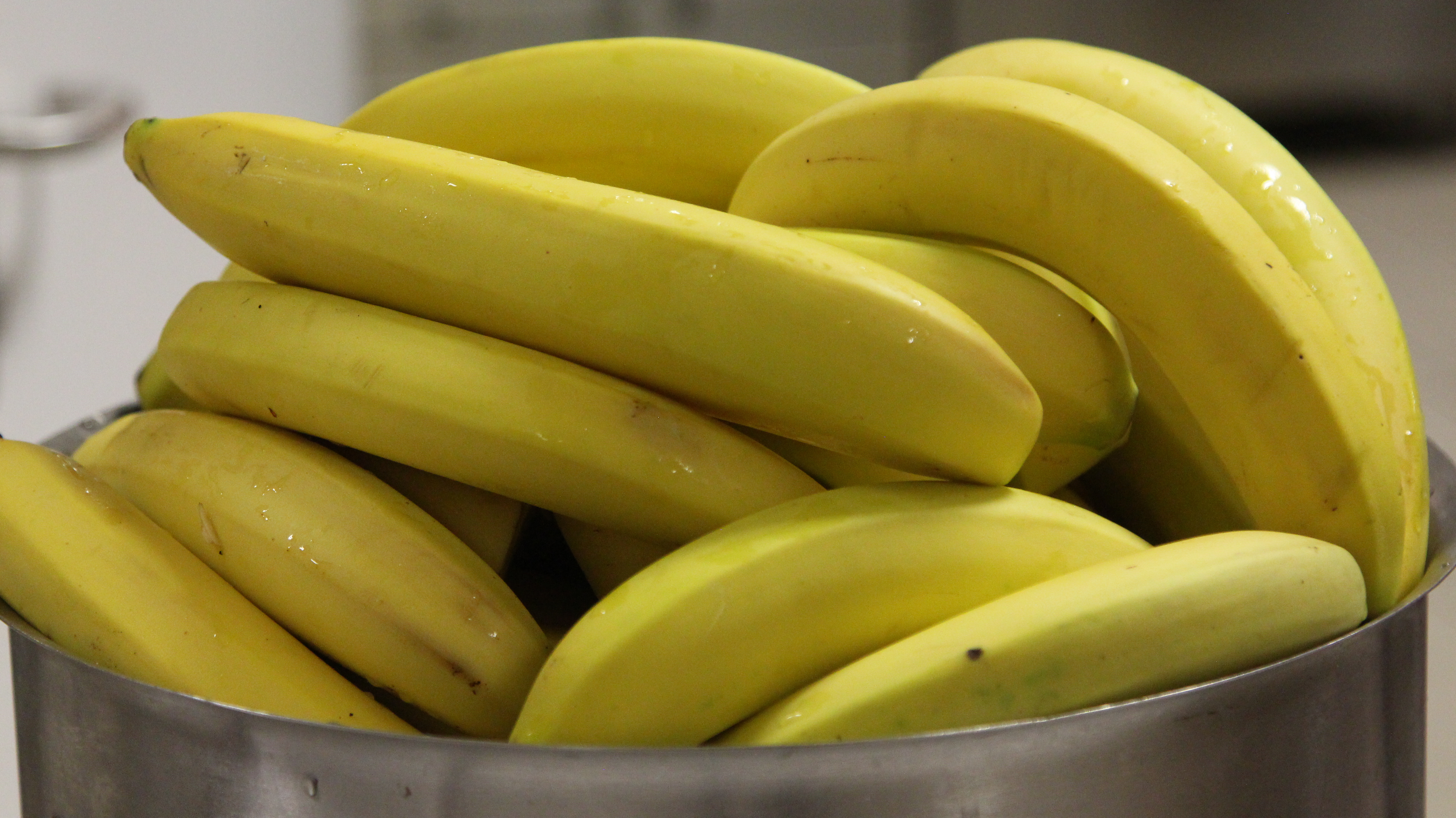 Бананы свежие
Бананы промываем в проточной воде, отрезаем плодоножкуи подаём на тарелке.
7
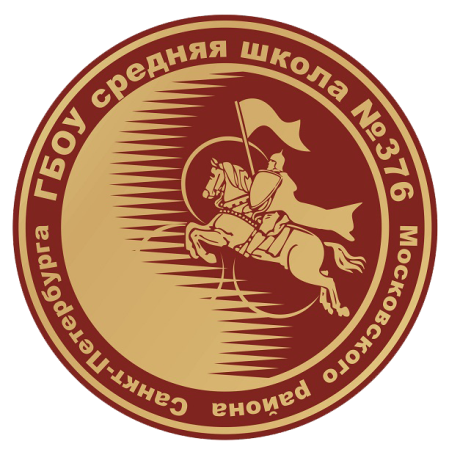 Завтрак
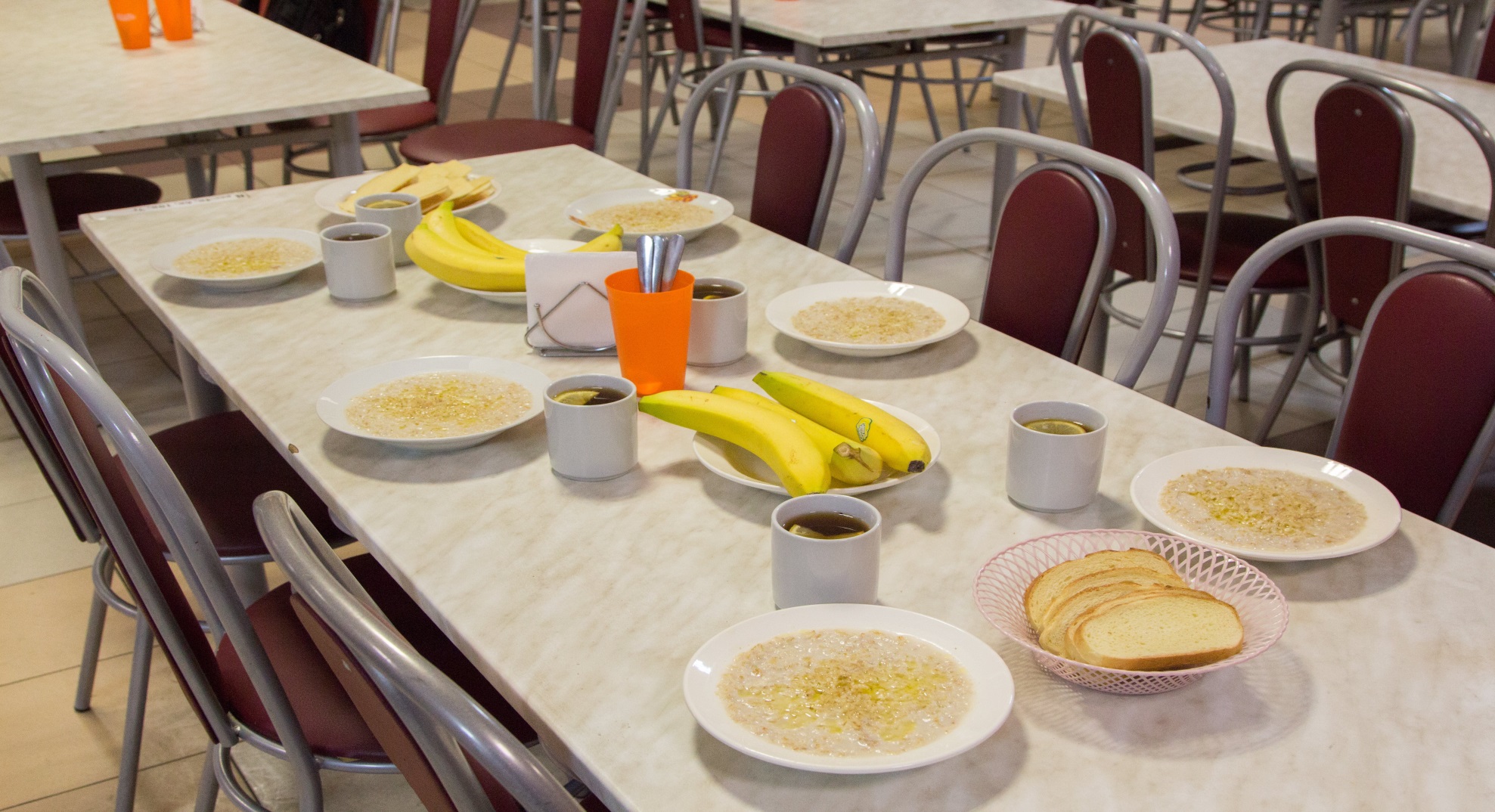 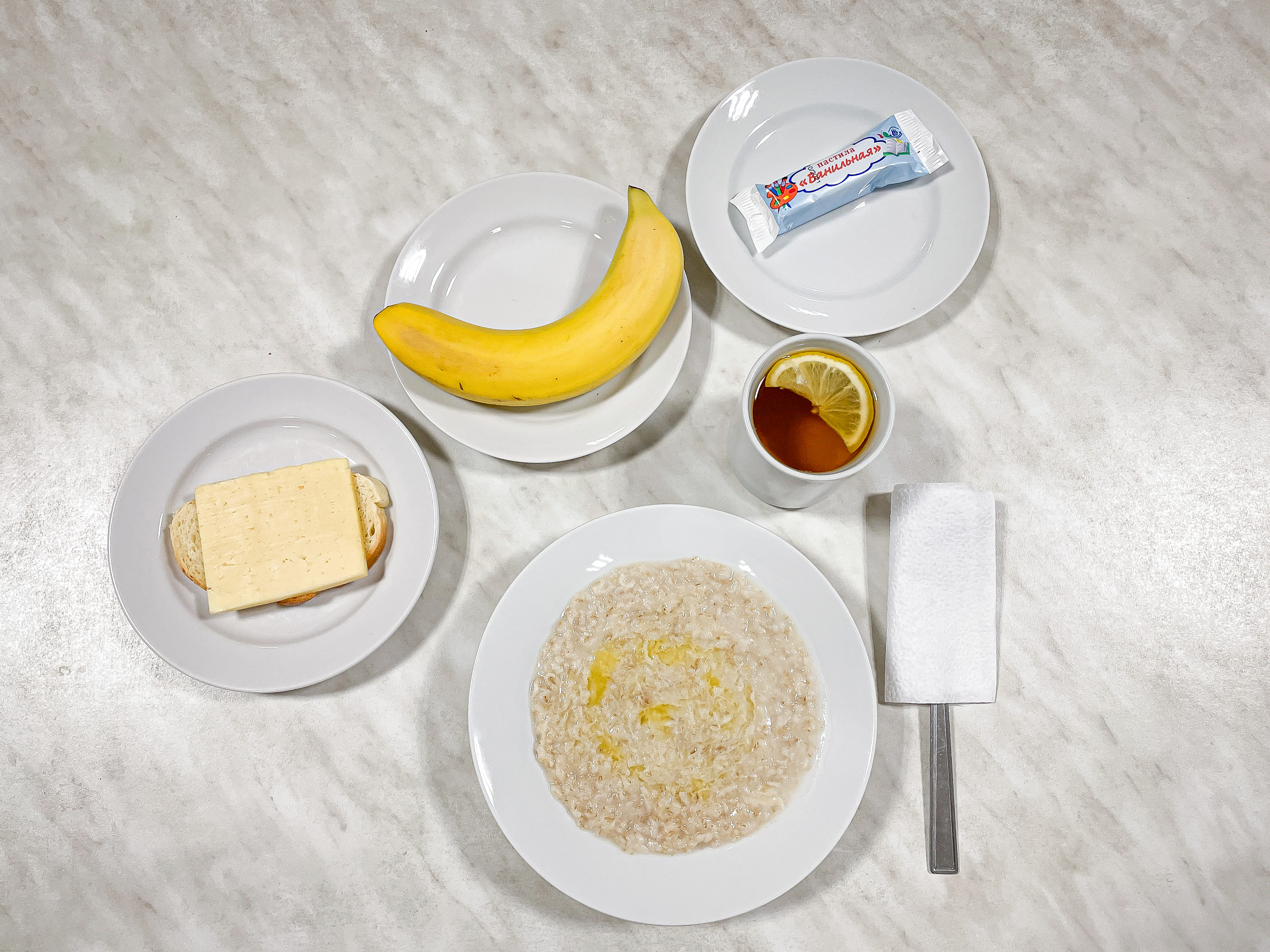 Готовый завтрак.Приглашаем к столу!
8
Коллектив школьной столовой желает всем ПРИЯТНОГО АППЕТИТА!
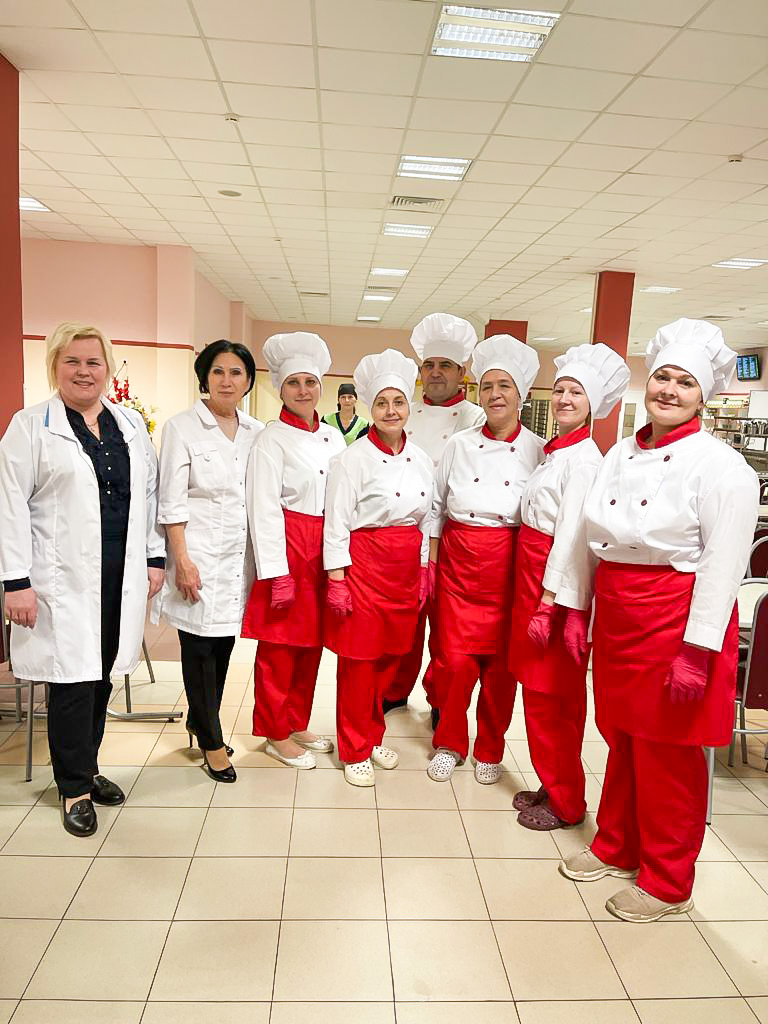